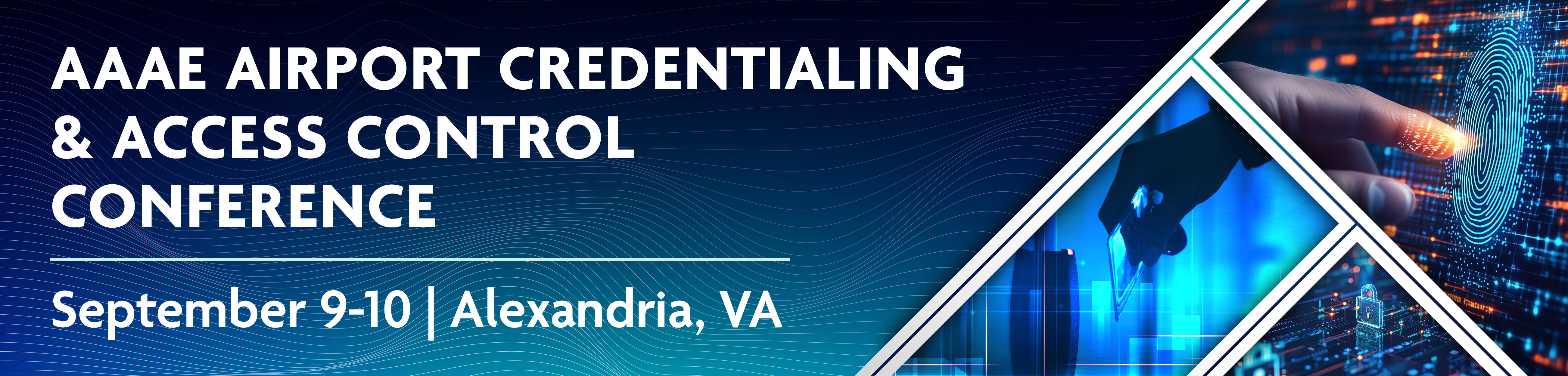 EXHIBITOR CONTRACT (Meeting #250905)
EXHIBIT FEES
Exhibits are sold on a first-come, first-served basis. Check the website for availability and a list of benefits.

			      On/Before      After
			      8/8/2025   8/8/2025

□ Table-Top AAAE Member               $1,450          $1,650
□ Table-Top Non- AAAE Member     $1,700          $1,850
□  Additional Booth Personnel          $475              $550

Includes a six-foot table with two chairs and one complimentary conference registration. Exhibitors will also be recognized in conference literature. Exhibit space is limited.
CONFERENCE ATTENDEE INFORMATION

Name: ___________________________________________________________

Title: ____________________________________________________________

Airport/Company: __________________________________________________

Address: __________________________________________________________

City/State/Zip: _____________________________________________________

Phone: ___________________________________________________________

Email: ____________________________________________________________

Payment Method (in U.S. funds drawn on a U.S. bank)

 Invoice Required: To process payment an invoice must be issued.
 Check: Enclosed is a check payable to AAAE.
 Credit Card: AAAE Staff will supply a secure payment link for credit card transactions.

Photocopies of this form will be accepted. AAAE accepts registration regardless of race, religion, sexual orientation, sex, physical disability and national or ethnic origin. This includes but is not limited to admissions, employment and educational services.

Photocopies of this form will be accepted. AAAE accepts registration regardless of race, religion, sexual orientation, sex, physical disability and national or ethnic origin. This includes but is not limited to admissions, employment and educational services.
RETURN COMPLETED FORM TO:

AAAE
Attn:  Sarah Pilli
601 Madison Street, Suite 400Alexandria, VA 22314
Phone: (703) 797-2542
Fax: (703) 820-1395E-mail: sarah.pilli@aaae.org
Thank you for you agreeing to exhibit at this event. By submitting this contract, the above-named company understands that cancellation requests received before August 22, 2025, are subject to a 50% processing fee; there will be no refunds after this date and no-shows will be billed. For all inquires, regarding cancellations and refunds, please contact the Nikki Kince at Nikki.Kince@aaae.org.  Rosters will only be shared with exhibiting companies after all fees have been paid. Failure to comply with the terms of this contract will result in termination of your exhibit participation.This contract serves as a binding legal document. By signing this contract, you affirm that you comply with all CANSPAM and GDPR rules and regulations, and any personal information you receive will be handled in full compliance with these requirements.
QUESTIONS?
Please visit the event website for more information, or contact Sarah Pilli, AAAE, at 703-797-2542 or sarah.pilli@aaae.org with additional questions or to submit your registration.